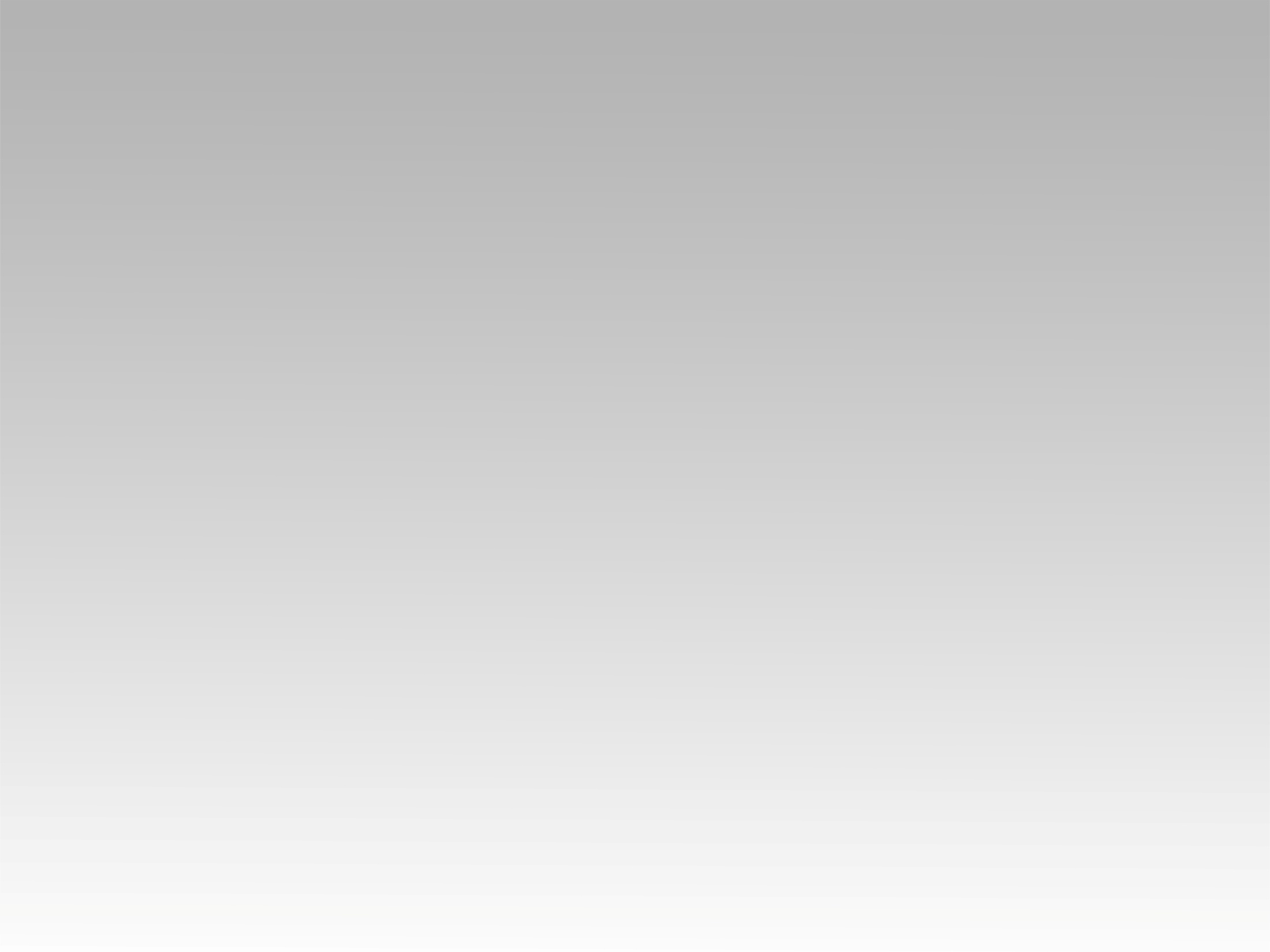 ترنيمة 
كل ديوني وفاها يسوع
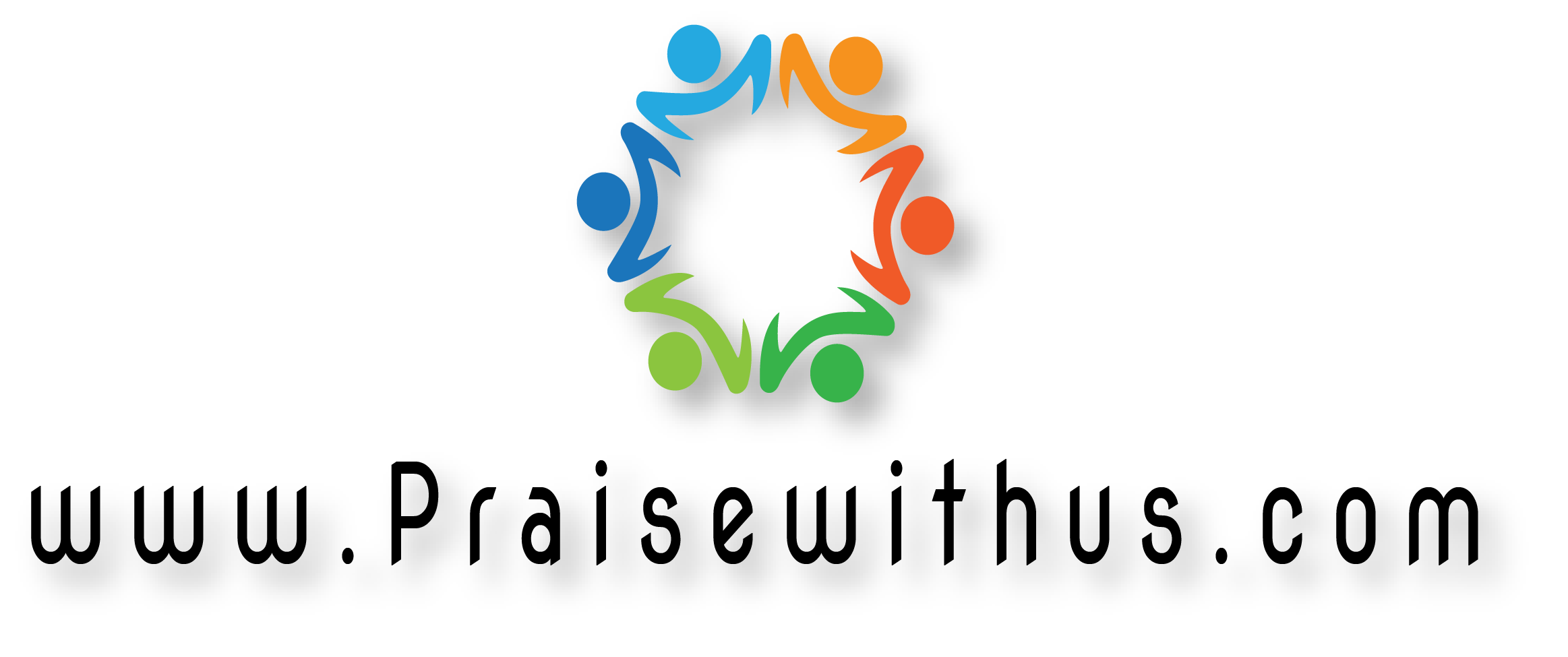 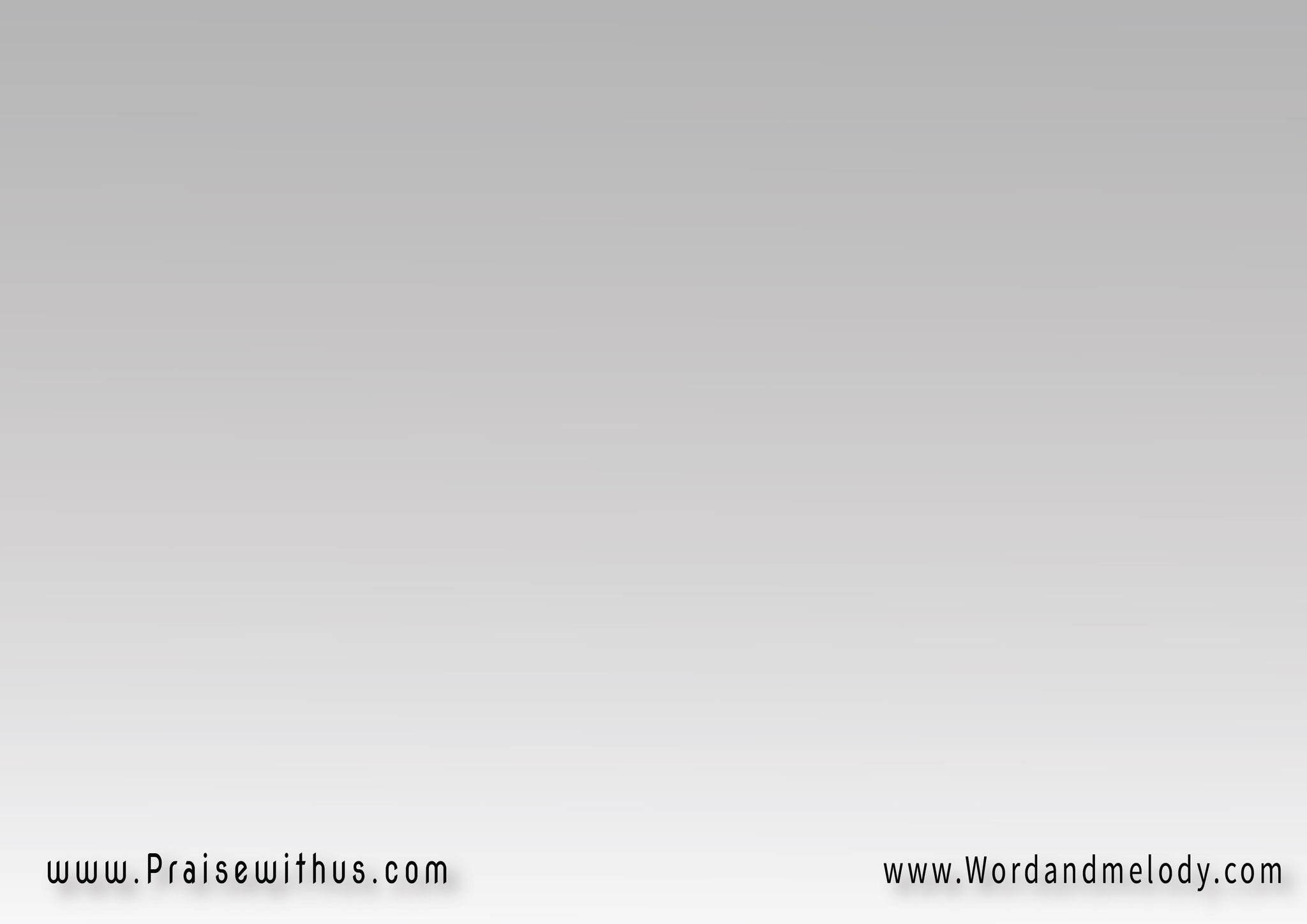 (كل ديوني وفاها يسوع)2
أهتف وأرنم وأنا فرحان
كل ديوني وفاها يسوع
خطاياي ف بحر النسيان
كل ديوني وفاها يسوع
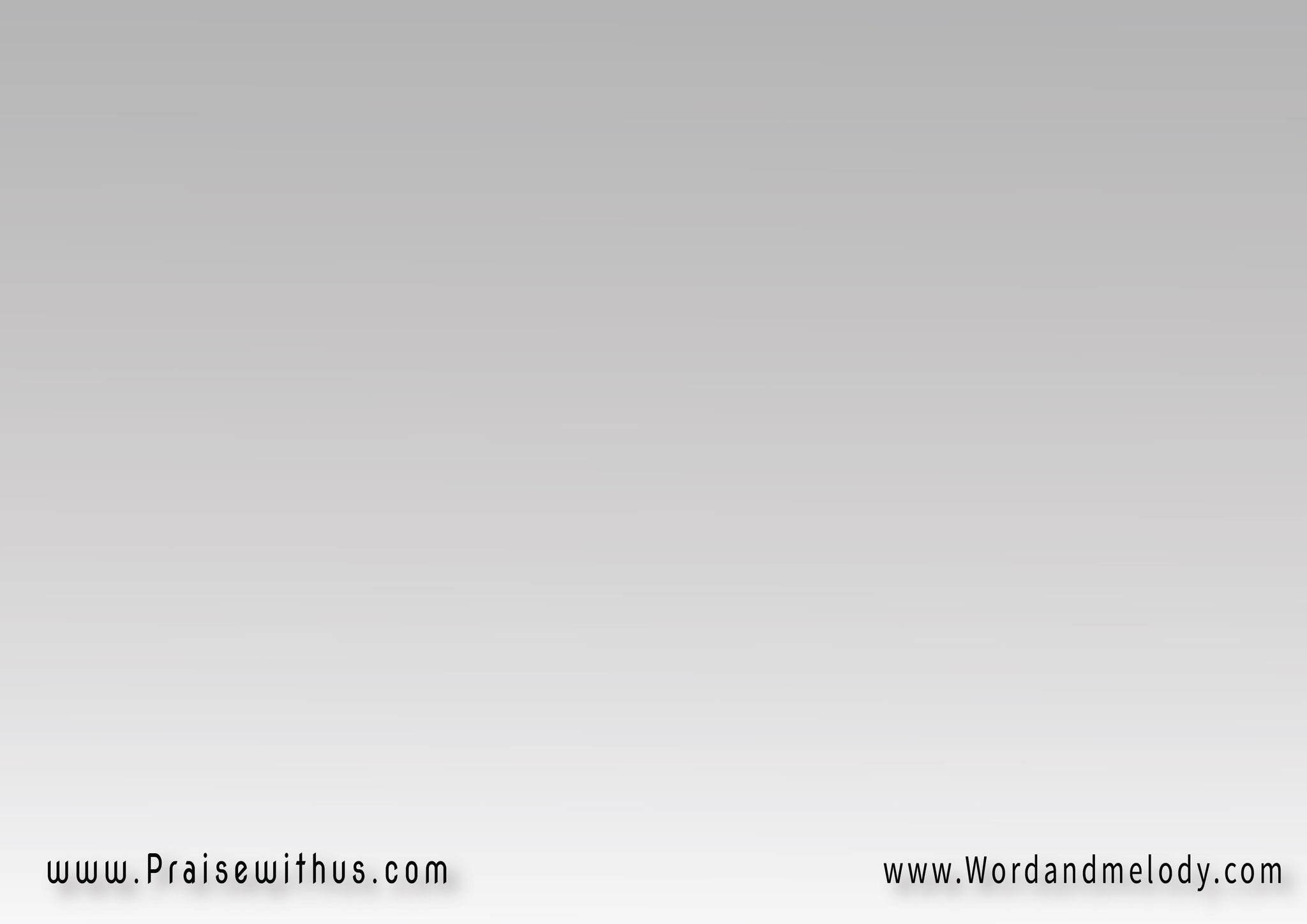 (كل ديوني وفاها على الصليب)2
أهتف وأرنم وأنا فرحان
كل ديوني وفاها على الصليب
خطاياي ف بحر النسيان
كل ديوني وفاها على الصليب
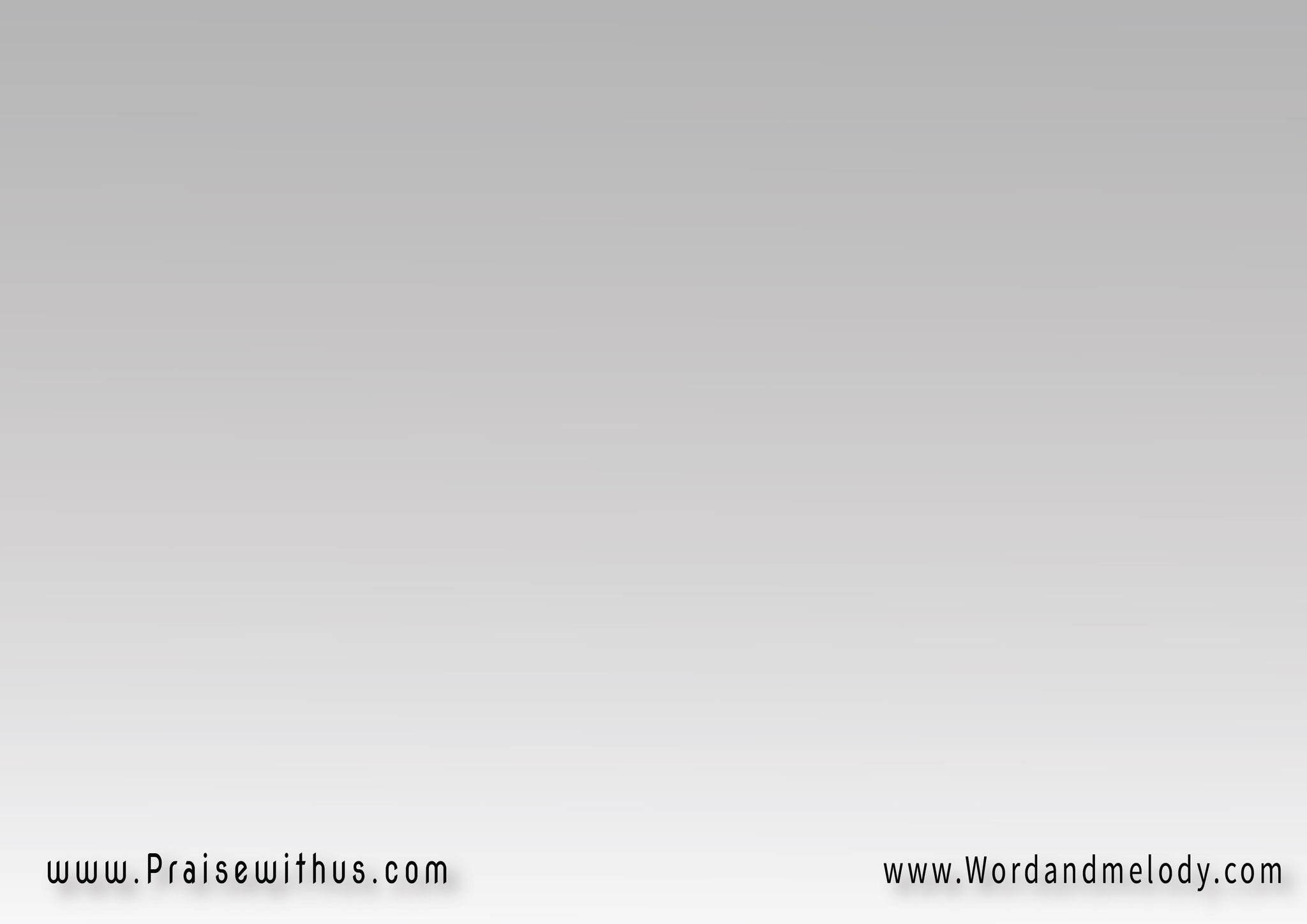 (خطاياي محاها الدم)3 
إبليس لن يؤذيني
(لن يؤذي)4
(خطاياي محاها الدم)3
إبليس لن يؤذيني
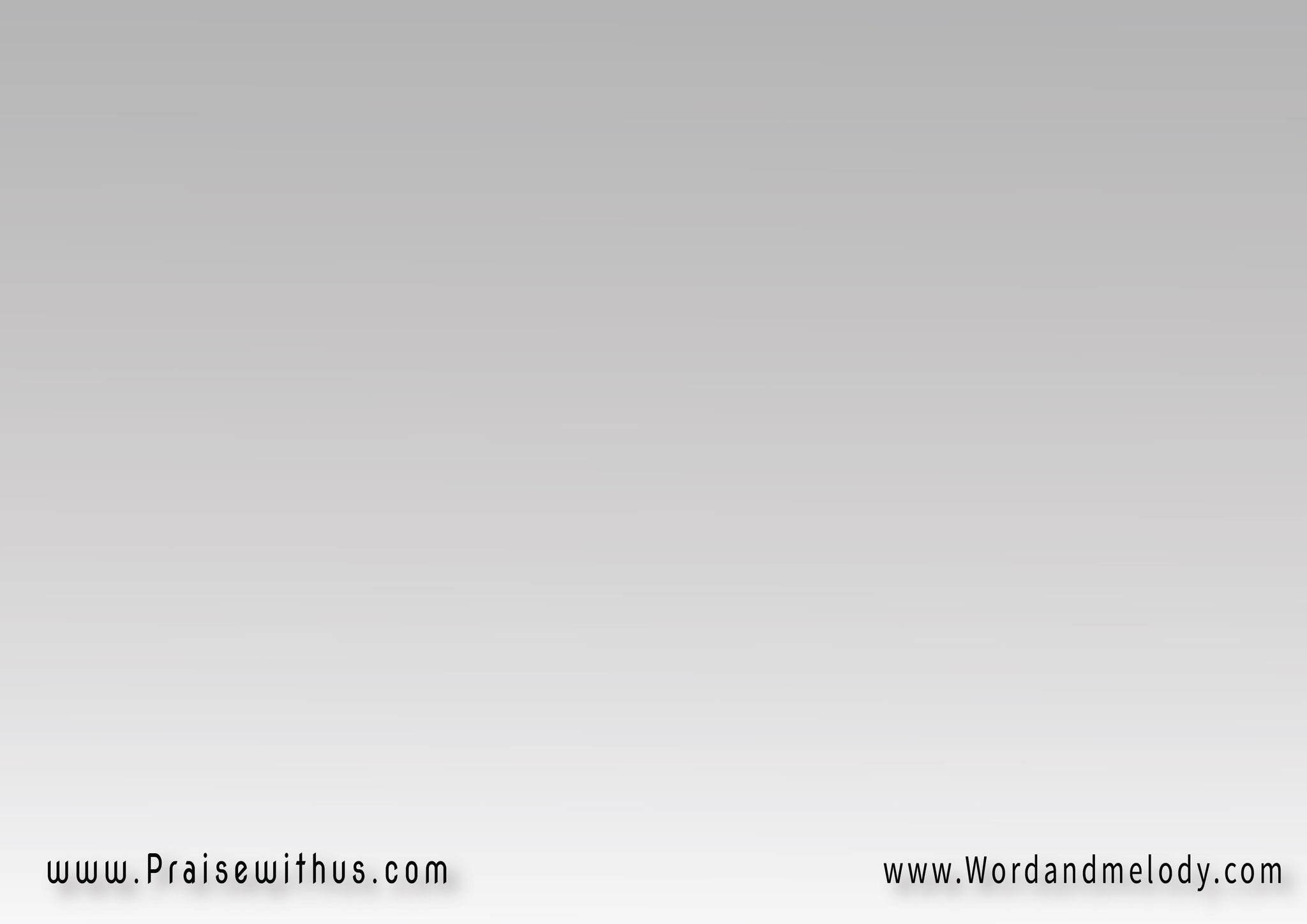 يسوع خد خطاياي 
(ورماها جوة البحر)3
يسوع خد خطاياي 
ورماها جوة البحر
لا يعود يذكرها أبداً
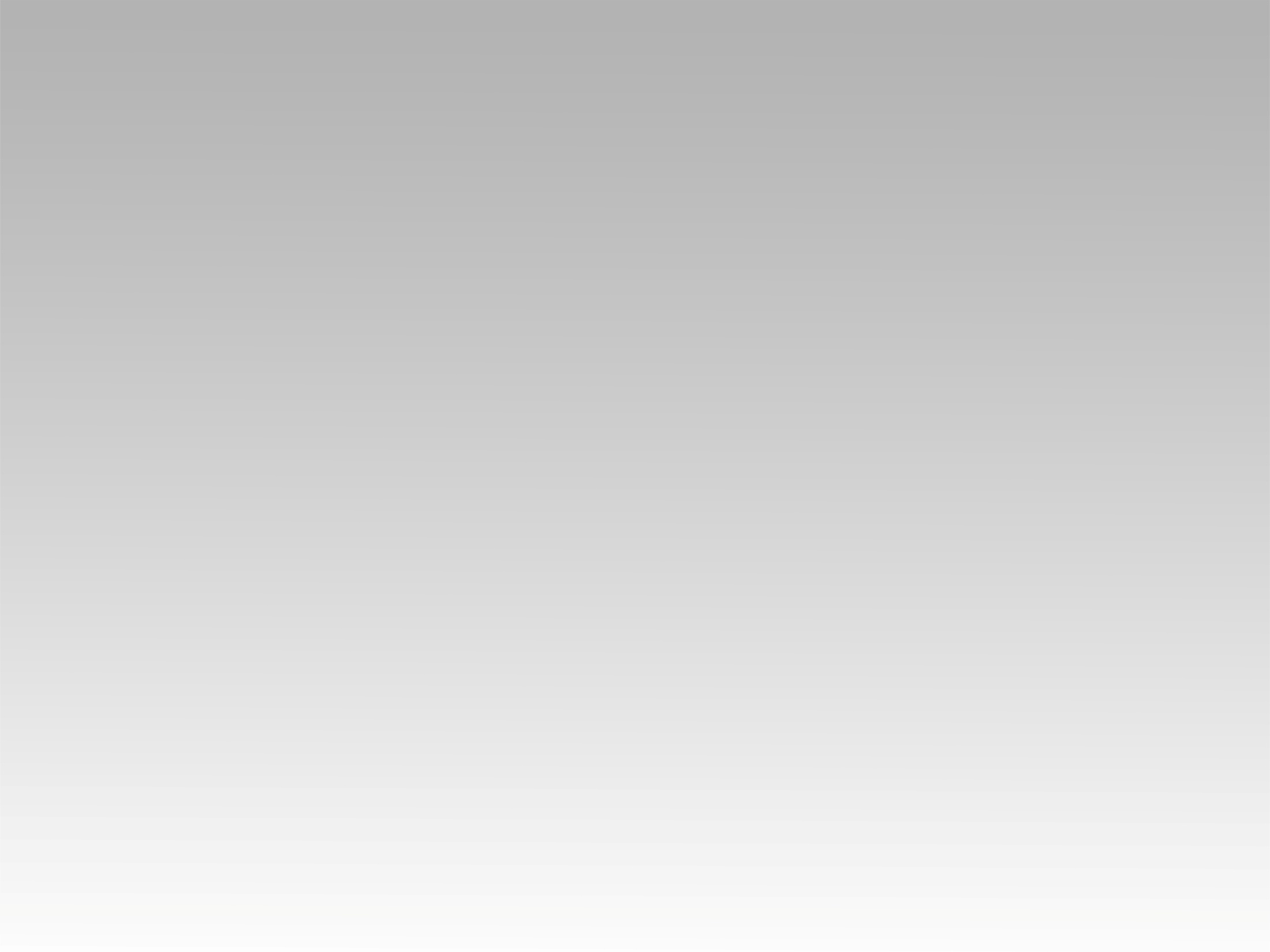 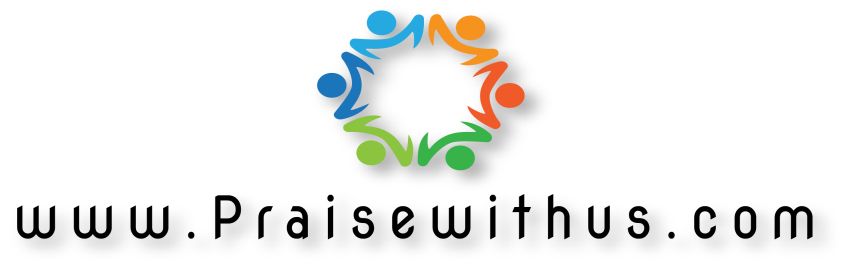